Bargeld vs. Kredit-/Debitkarte (NFC)
Vergleich und kritische Evaluierung der verrechneten Kosten beim Bezahlen
Lev Yankelevich
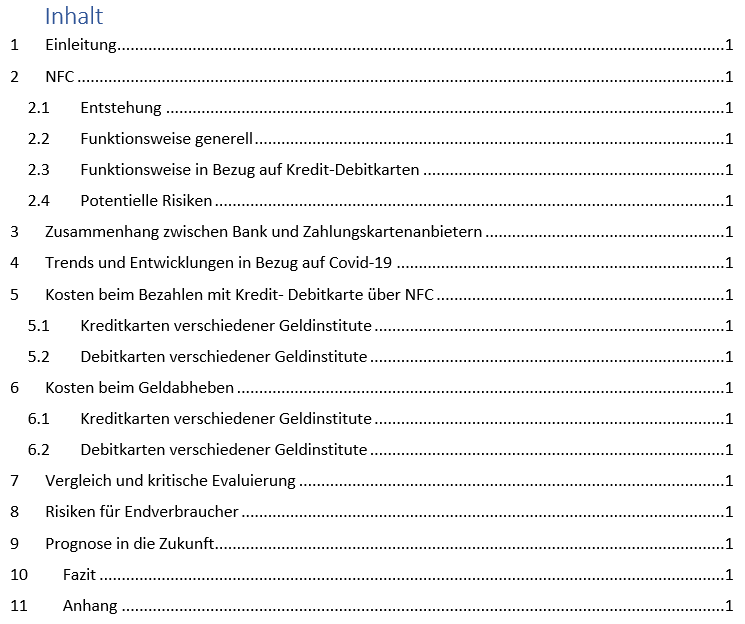